Сохранение и возрождение  национальных традиций, обрядов, праздников через изготовление традиционной народной игрушки.
Воспитатель I категории
                                                                       Шарова Ирина Ивановна
                                                                        МБДОУ  №19
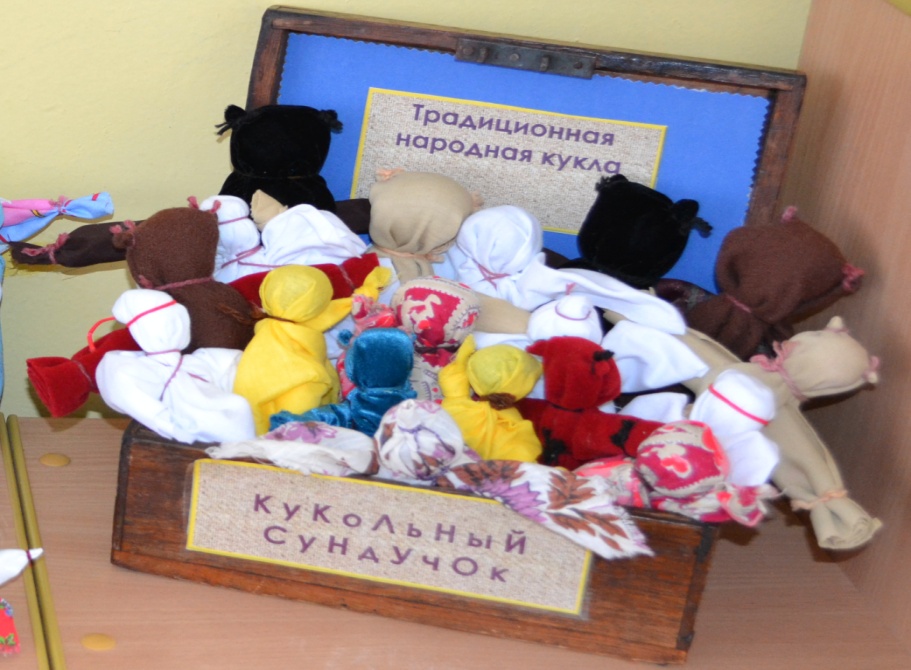 Цель: Приобщение детей к  культуре своего народа, через практическую и творческую деятельность детей
Задачи
Познакомить с жизнью и бытом наших предков через народный календарь

Сформировать интерес к народным обрядам, традициям и  праздникам 

Научить изготавливать традиционные народные куклы

Развивать эстетическое восприятие, эстетические эмоции  и чувства, эмоциональный отклик на проявления красоты в окружающем мире, произведениях искусства и собственных работах 

Привлекать родителей для создания педагогических условий  как равноправных партнеров.
- «Коммуникация», (перевертыши, рассказы- бывальшины, небылицы);
- «Познание» (наблюдение за погодой, приметы, пословицы, загадки, поговорки);
- «Региональный компонент» (краеведение с постижением народной философии);
- «Музыка» (обрядовые песни, заклички, считалки);
- «Труд»;
 «Физическое развитие» (разучивание новых народных игр)
«Чтение художественной литературы» (сказки, былины)
 - «Художественное творчество» (чтение узоров, составление орнаментов, изготовление традиционной народной куклы )
- Организация мини-музея- Художественный труд- Взаимодействие с родителями
задачи
Побуждать и поддерживать личностные проявления в процессе собственной творческой деятельности (самостоятельность, инициативность, индивидуальность).


Продолжать развивать умение работать с различными материалами (картон, бумага, ткань, природный и бросовый материал)
«УЗЕЛКОВЫЕ КУЛЫ»
«КУКЛА – МИШКА»
Формы
Изготовление атрибутов

Сбор и оформление информационных материалов

- Организация и участие в  совместных мероприятиях
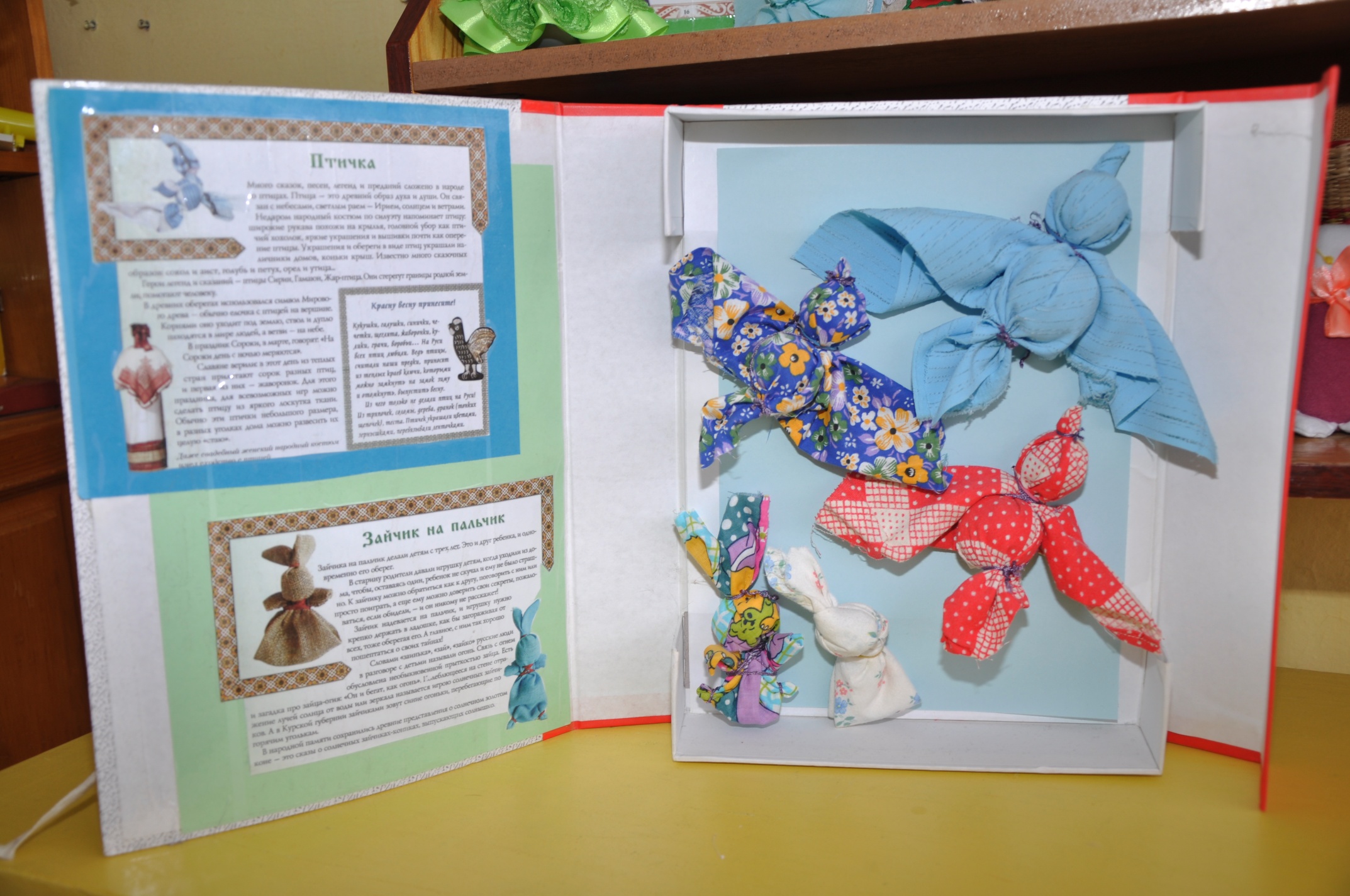 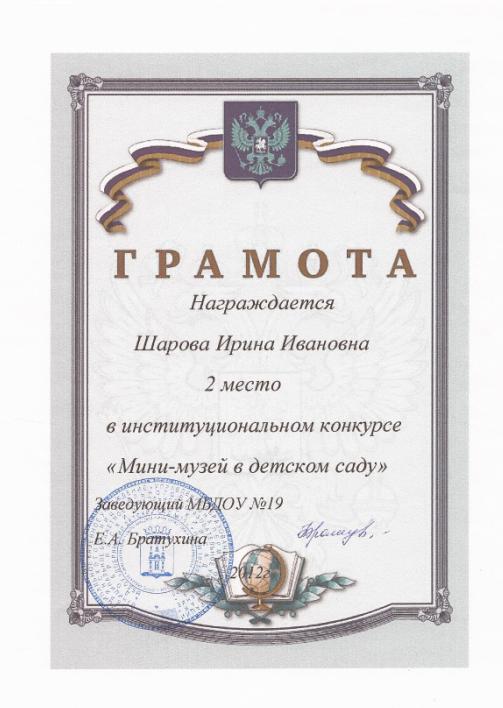 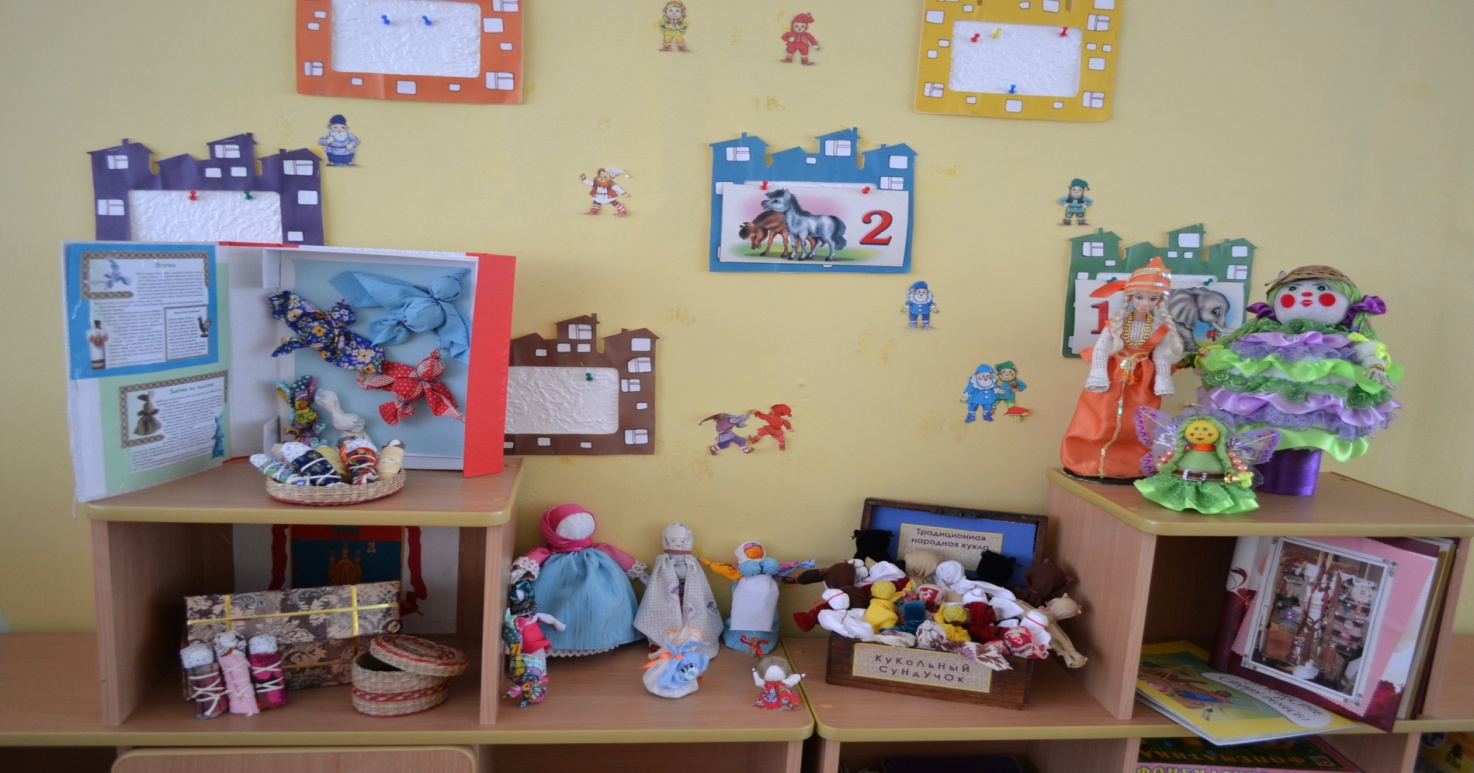 Панно  « Ангелы»
СПАСИБО ЗА ВНИМАНИЕ!